TYPES OF BOLTS
V.Ryan © 2008-2022 World Association of Technology Teachers
USEFUL LINK
https://technologystudent.com/joints/bolt1.htm
1. The bolt seen opposite is a typical coach bolt. Write a description of this type of bolt, incluse a typical use.
COACH BOLT
SQUARE/FLAT NUT
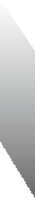 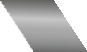 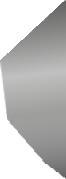 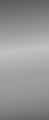 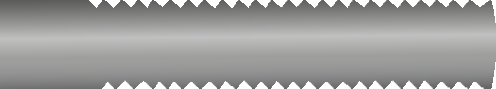 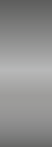 DRAWING OF MACHINE NUT AND BOLT
2. This is a typical description of a Machine Bolt: “Two spanners are needed to tighten the nut and bolt. The first spanner fits round the hexagonal head of the bolt and a second spanner is used to tighten the hexagonal nut”.
Sketch a machine nut and bolt in the space opposite.
An engineering drawing of a machine bolt is seen below. This is how it would appear on an orthographic drawing, ready for a factory to manufacture.
3. Below is a drawing of two blocks of steel. They have been drilled so that a machine bolt can be pass through them and a nut used to fix them together securely.
Draw the nut, bolt and washers in position.
WASHER
BOLT
THREAD
NUT
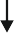 WASHER